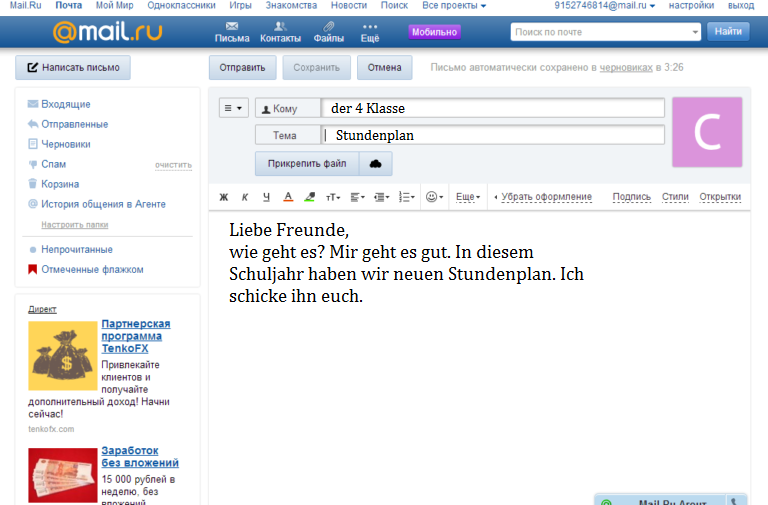 Erzählt über euren Stundenplan.
Schöne Grüße und bis bald,
Sabine.
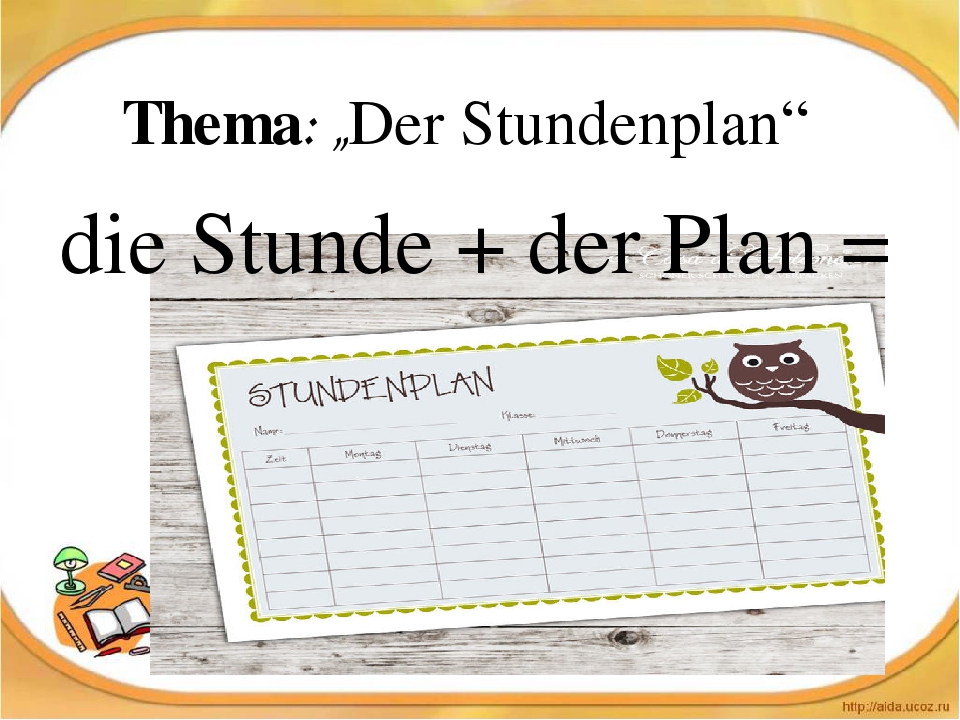 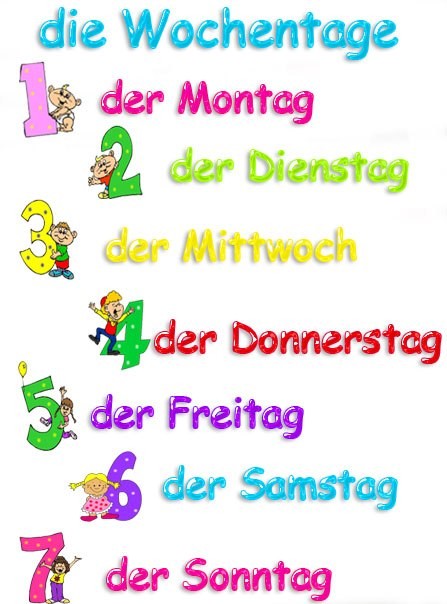 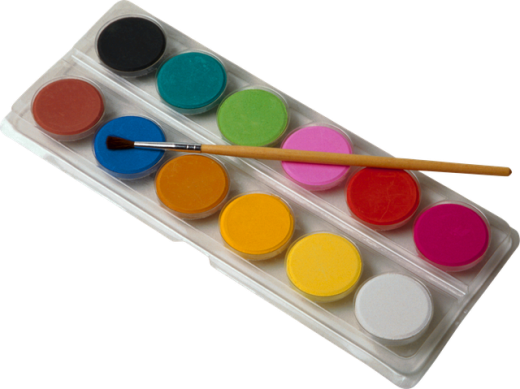 Kunst

Texilarbeit

Werken

Sachkunde

Schwimmen
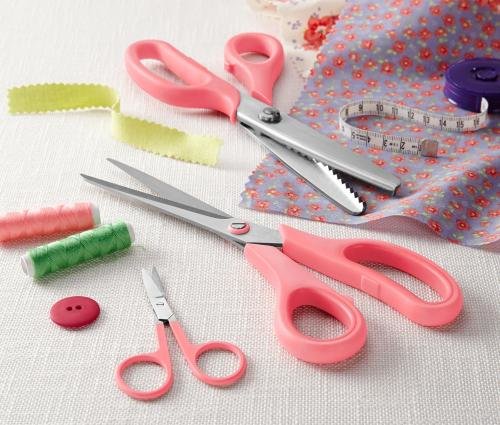 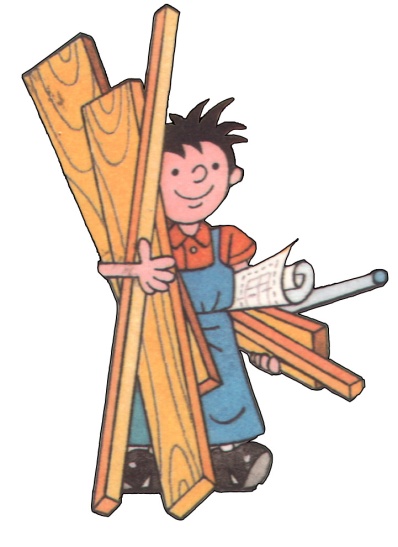 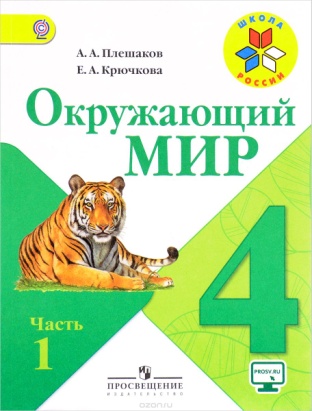 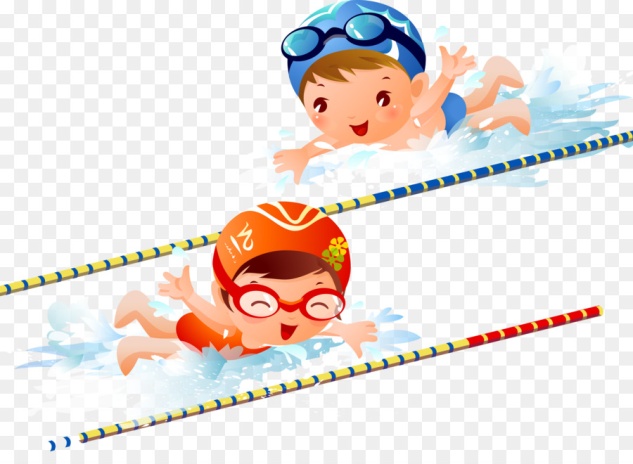 1 – die erste
 2 – die zweite
  3 – die dritte
4 – die vierte
5 – die fünfte
  6 – die sechste
  7 – die siebte
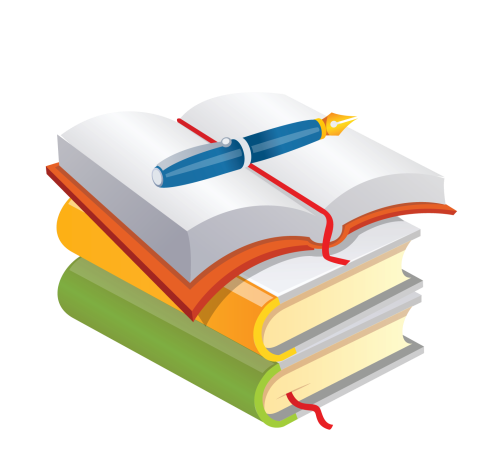 Am … haben wir … Stunden.

Die 1 Stunde ist …   .
Die 2 Stunde ist …   .
Die 3 Stunde ist …   .
Die 4 Stunde ist …   .
Die 5 Stunde ist …   .
Die 6 Stunde ist …   .
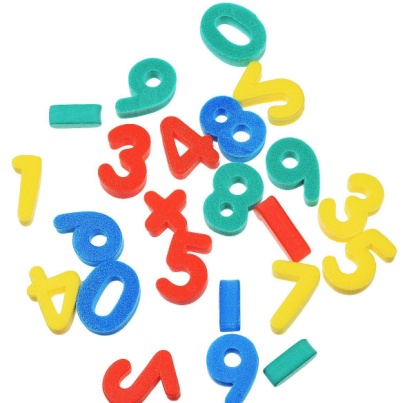